Proofs, Security, and Computational Sciences
Jean-Jacques Lévy
December 3, 2010
Trento
msr-inria.inria.fr
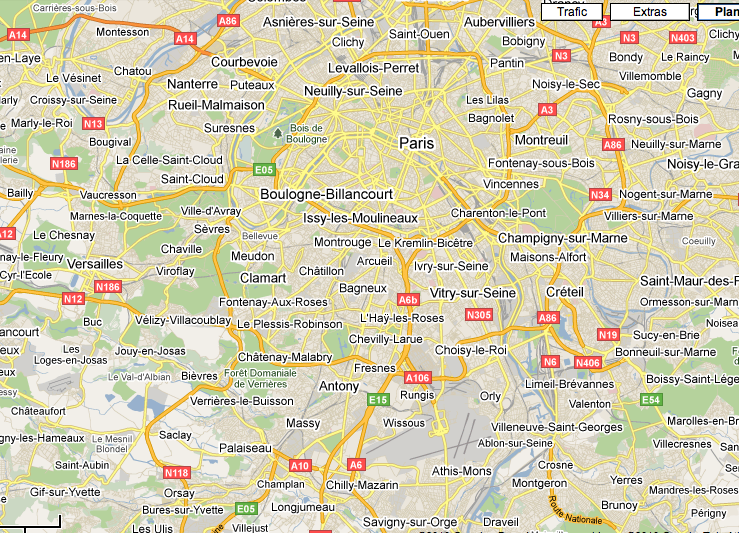 Plateau de Saclay
= long term investment
Localization
the plateau de Saclay
Paris
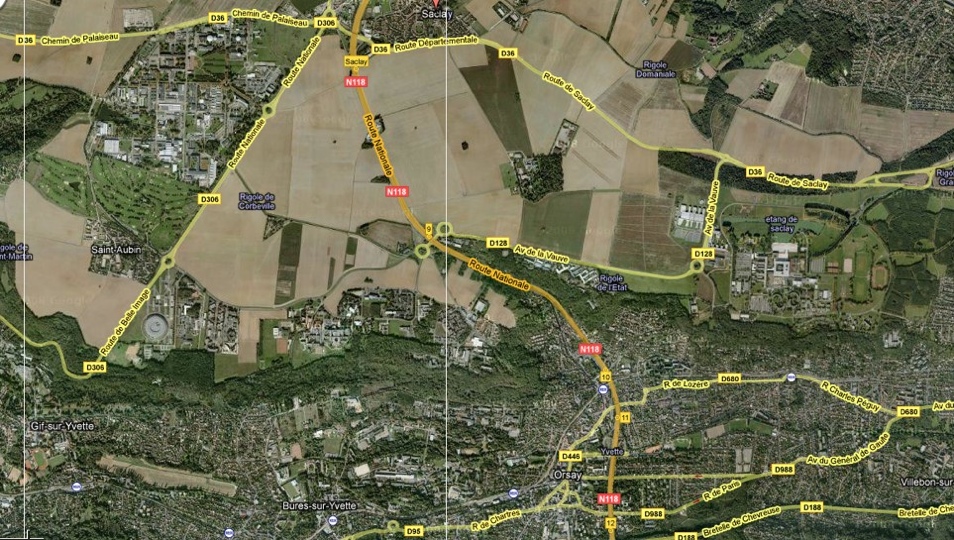 CEA
Polytechnique
INRIA
Supelec
RER B
LRI-Orsay
IHÉS
Campus
Bus 269-02
 
super <= 10am
also bus 06-07
6mn
Paris >= 30mn
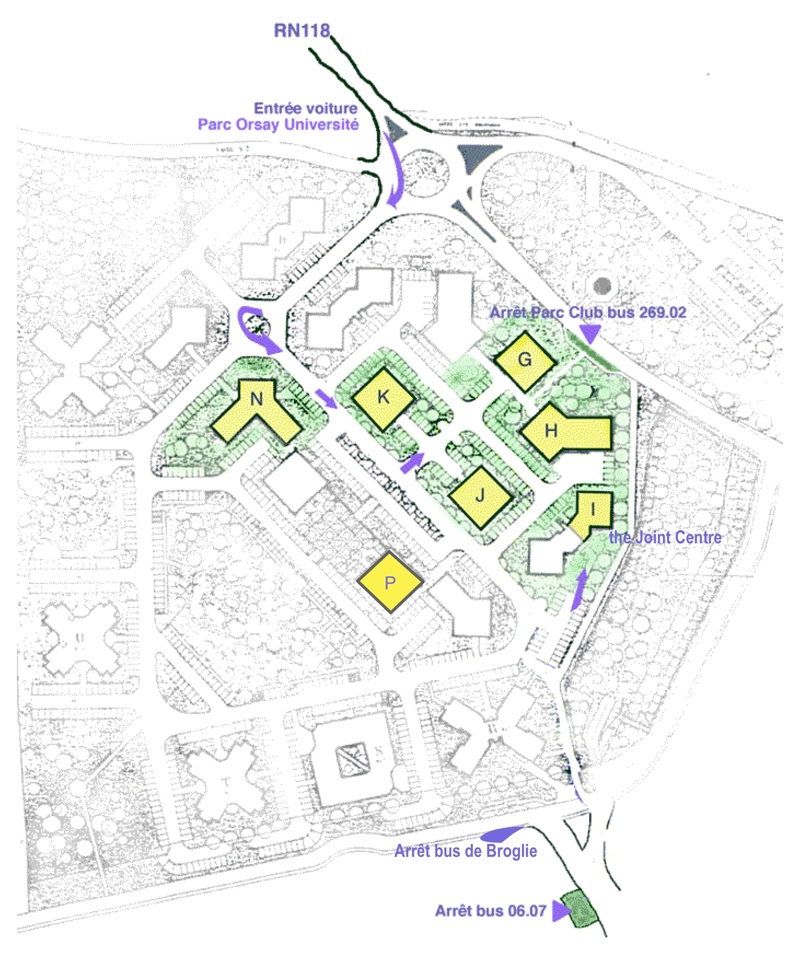 Research
Track A
Math. Components (see Enrico Tassi’s talk)
Security
TLA+
Track B
DDMF (see Frédéric Chyzak’s talk)
ReActivity
Adaptative search
Image & video mining
Action Azure
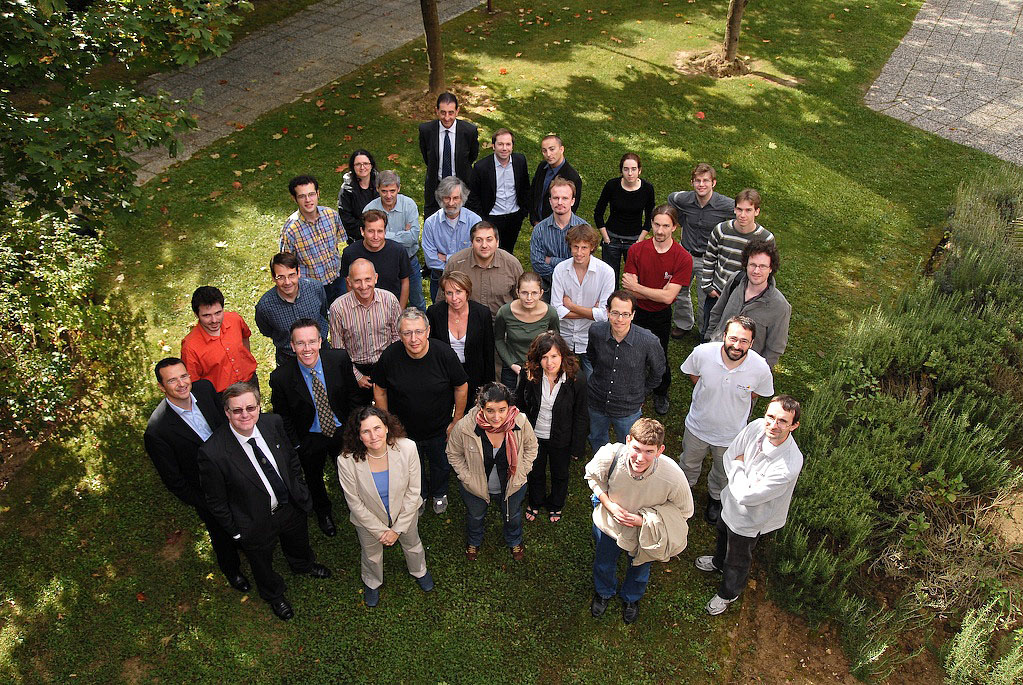 Track A
Software Security
Trustworthy Computing
Georges Gonthier, MSRC 
Assia Mahboubi, INRIA Saclay/LIX Y. Bertot, L. Rideau, L. Théry, INRIA Sophia
Iona Pasca, INRIA Sophia
François Garillot, MSR-INRIA (PhD) 
Cyril Cohen, ENS Cachan (PhD)
Enrico Tassi, MSR-INRIA (postdoc)
Benjamin Werner, INRIA Saclay/LIX
Mathematical components
formal proofs of math theorems with long proofs
4 color theorem (3.5 Gonthier-years)
Feit-Thompson theorem (3 MathComp-years – under progress)
Hales theorem
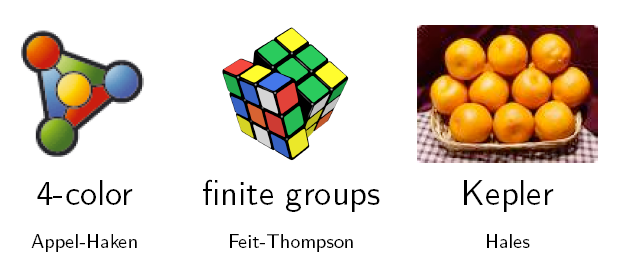 computational proofs
higher-order logic allows 
programming within it
Coq proof-assistant
now also Formath EU project (Chalmers, Bologna, etc.)
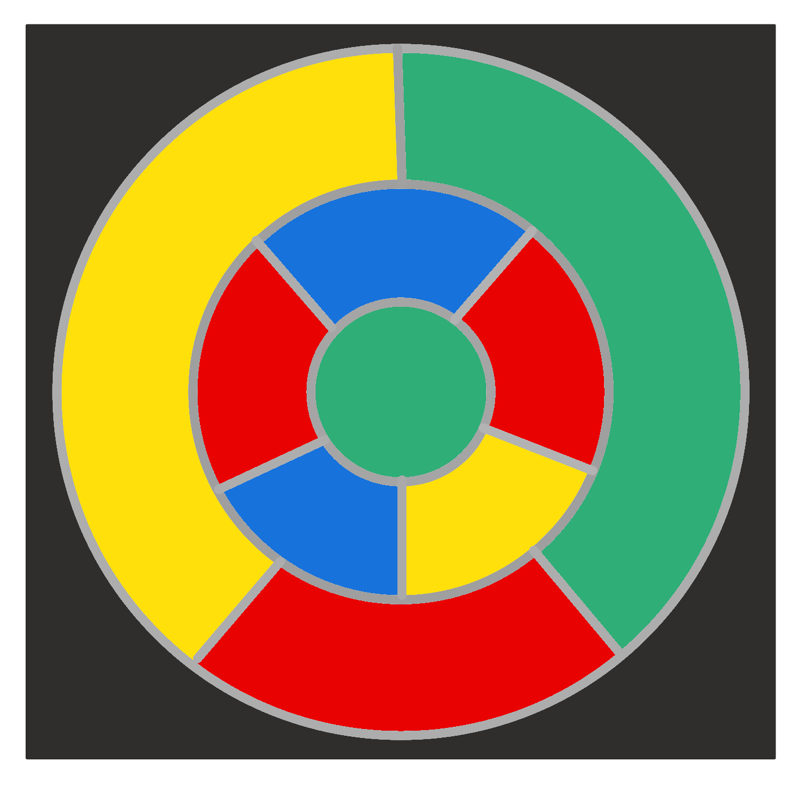 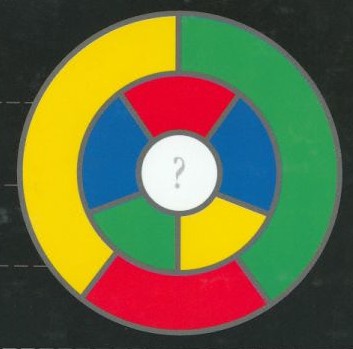 ???
correct
4 colors
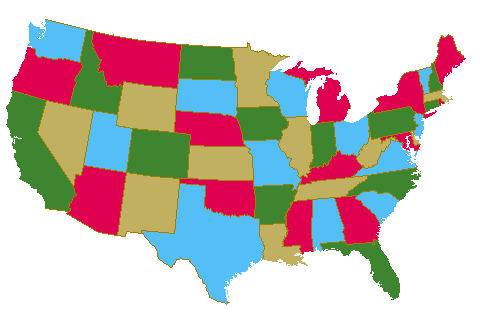 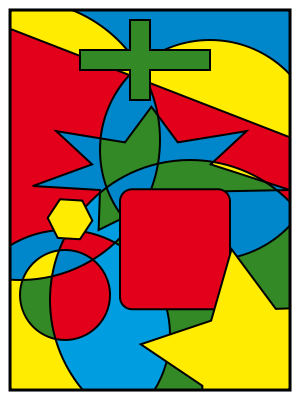 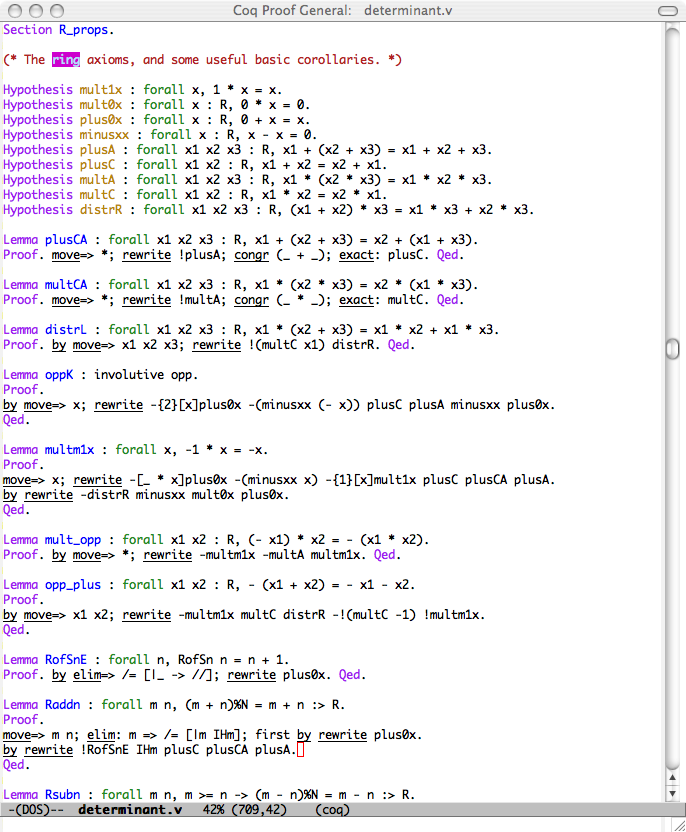 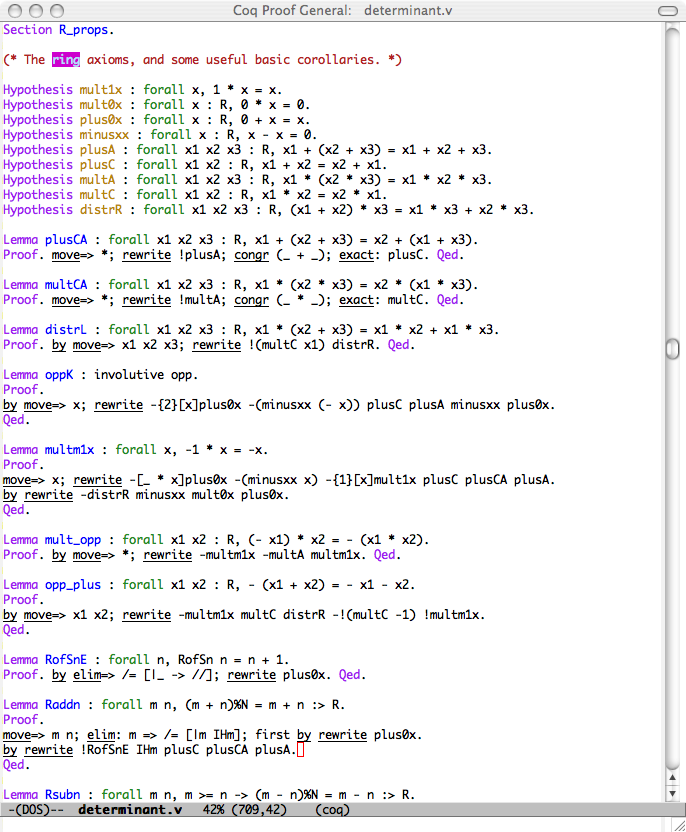 algebra
linear
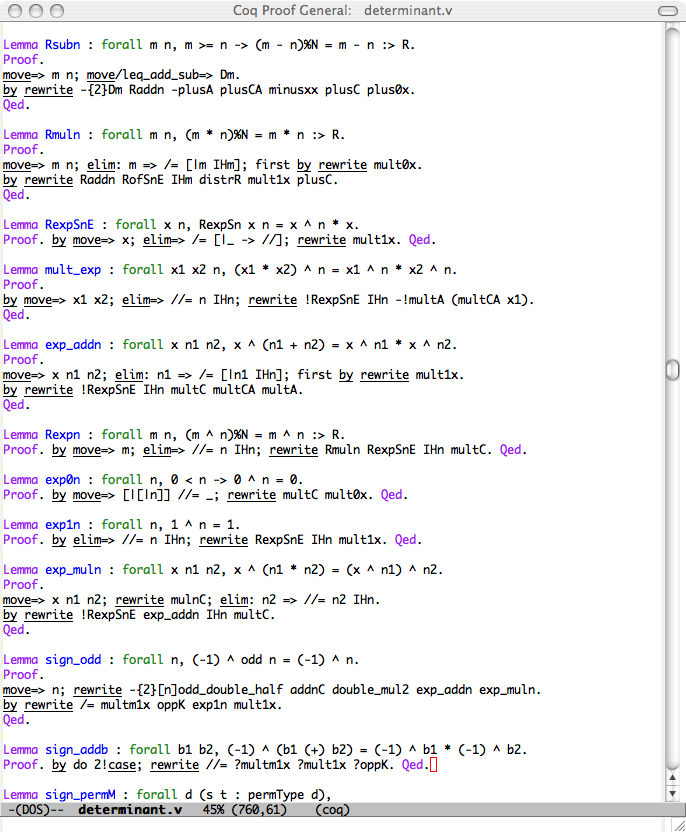 algebra
linear
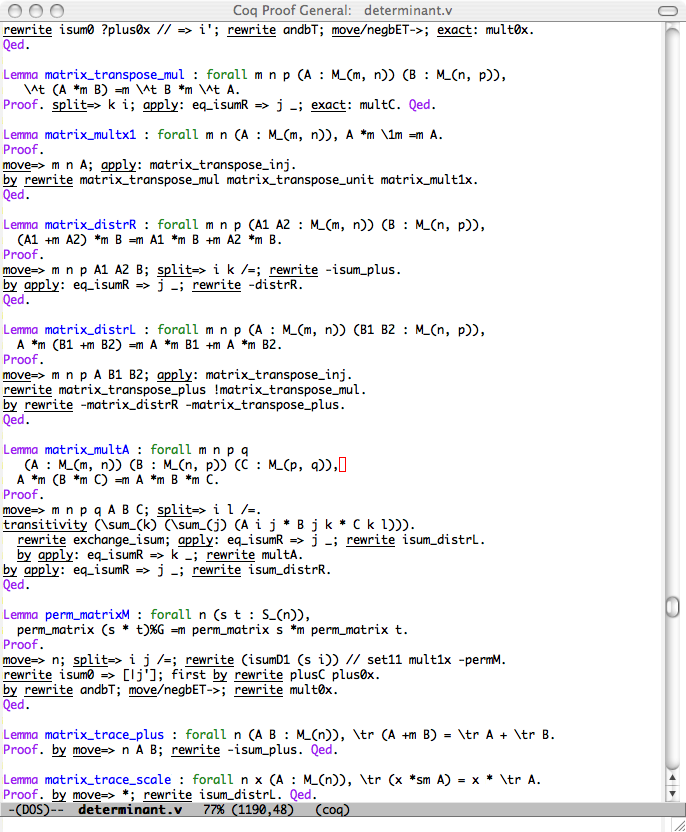 algebra
linear
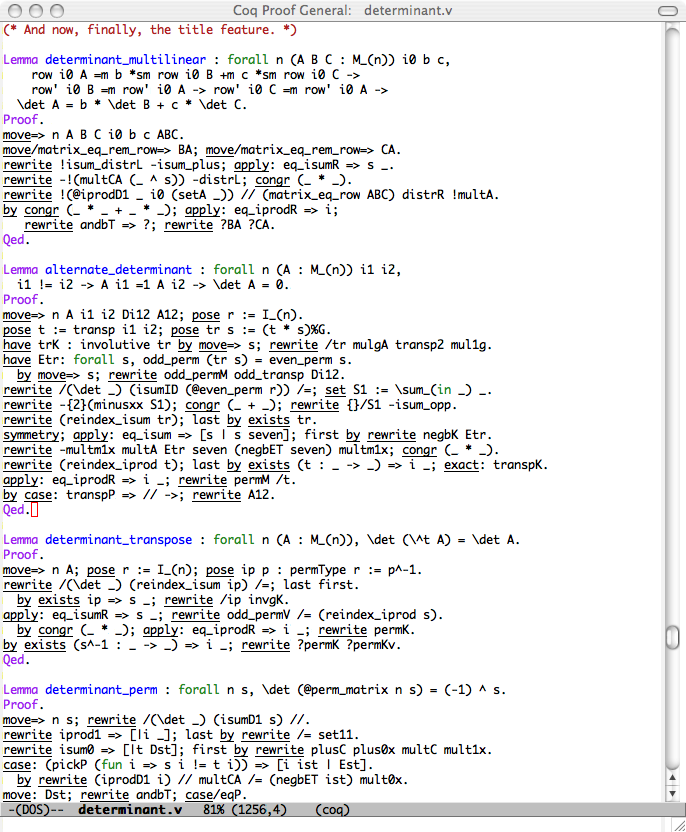 algebra
linear
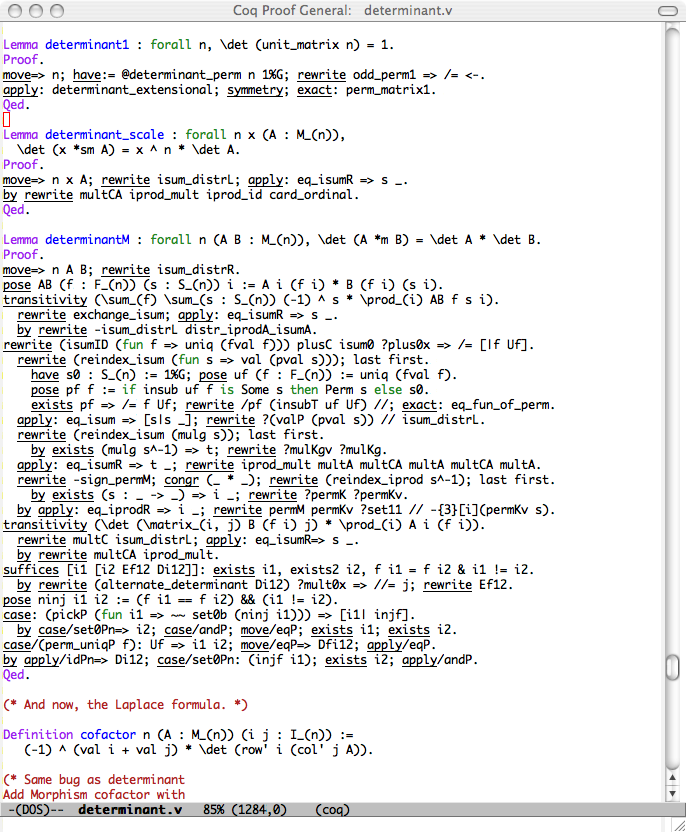 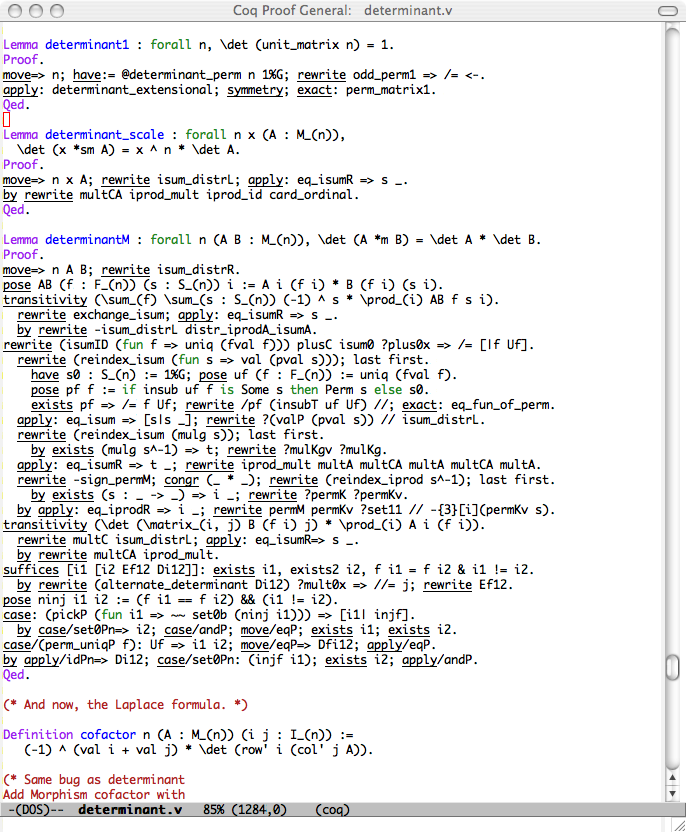 algebra
linear
Secure Distributed Comp.
Cédric Fournet, MSRC
Karthik Bhargavan, INRIA Rocq.
G. Barthe, IMDEA, Bruno Blanchet, INRIA/ENS
B. Grégoire, S. Zanella, INRIA Sophia
James Leifer, INRIA Rocq.
Jean-Jacques Lévy, INRIA Rocq.
Tamara Rezk, INRIA Sophia
Francesco Zappa Nardelli, INRIA Rocq.
Nataliya Guts, MSR-INRIA (PhD)
Jérémy Planul, MSR-INRIA (PhD)
programming with secured communications
certified compiler from high-level primitives to low-level crypto-protocols
formal proofs of probabilistic protocols
Specs, Code, and Formal Tools
Casper
Athena
NRL
Cryptyc
Securify
Hand Proofs
AVISPA
Scyther
CryptoVerif (‘06)
ProVerif (’01)
F7 (’08)
Computational Analyses
Protocol Standards
Symbolic   Analyses
Kerberos
TLS
WS-Security
IPsec
SSH
F#
SMT Solvers
ML
Ruby
Ocaml
Theorem Provers
ModelCheckers
Java
C/C++
C#
Protocol Implementations and Applications
General Verification
Secure Distributed Comp.
secure implementations for typed session abstractions (v1 and v2)
cryptographic enforcement of information-flow security
secure Audit Logs
automated verifications of protocol implementations (TLS)
CertiCrypt: Formal Proofs for Computational Cryptography
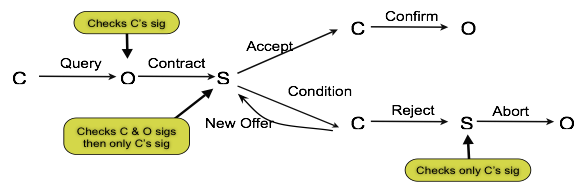 CServer
Apache
CClient
Firefox
Verification of TLS implementation
Firefox + Apache
certified client CClient + certified server CServer
Test functional features of Firefox + CServer and CClient + Apache
Prove security property of CC + CS
by translation to CryptoVerif  [Bruno Blanchet]
automatic translation from Caml + assertion to CryptoVerif (fs2cv)
Tools for Formal Proofs
Damien Doligez, INRIA Rocq.
Denis Cousineau, MSR-INRIA (postdoc)
Leslie Lamport, MSRSV
Stephan Merz, INRIA Lorraine
Natural proofs
First-order temporal logic
specification/verification of concurrent programs
tools for automatic theorem proving
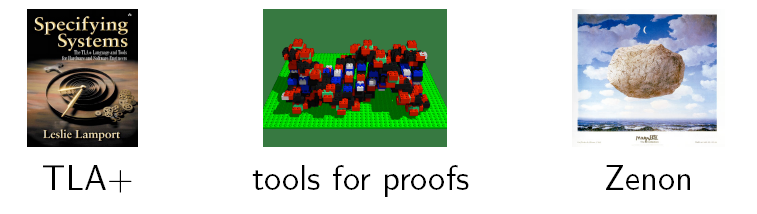 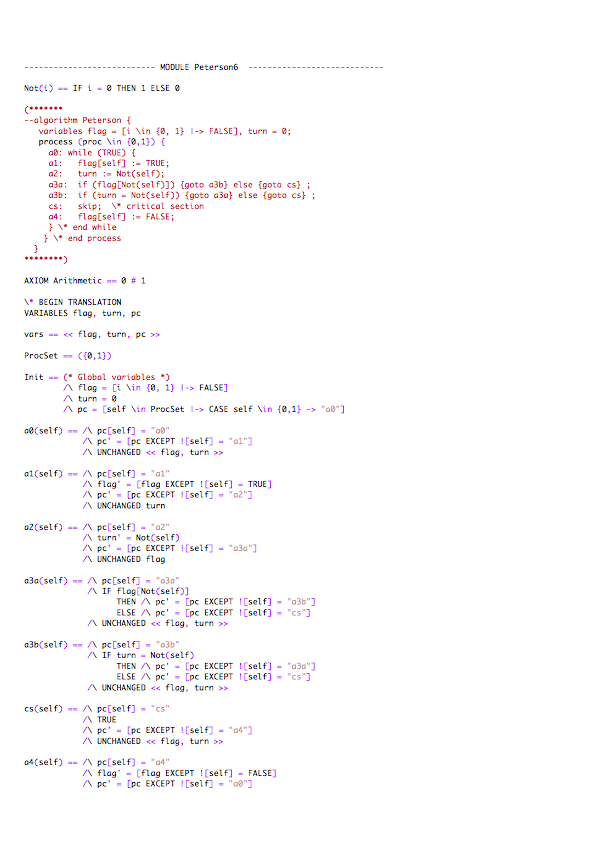 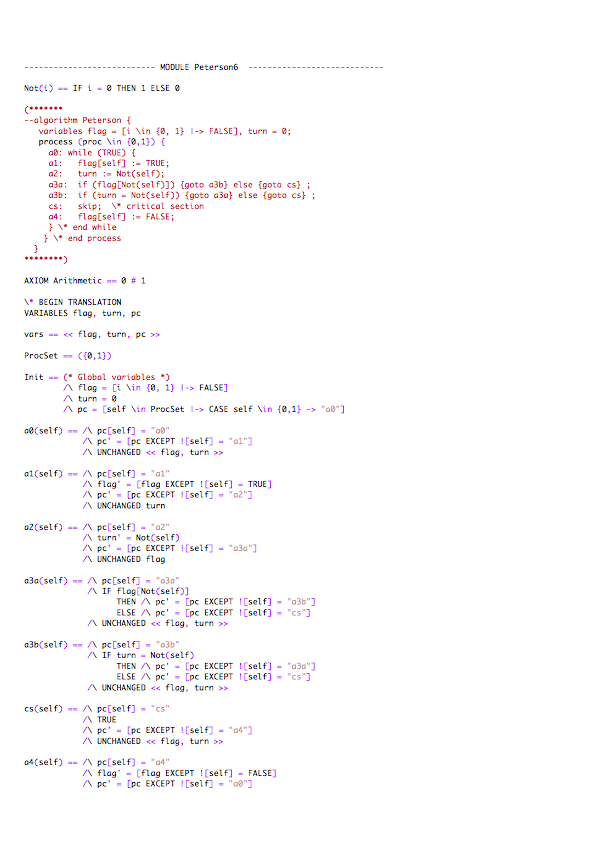 Track B
Computational Sciences
Scientific Information Interaction
Dynamic Dictionary of math. functions
Bruno Salvy, INRIA Rocq.,
Alin Bostan, INRIA Rocq.,
Frédéric Chyzak, INRIA Rocq.
Alexandre Benoit, MSR-INRIA (intern)
Marc Mezzarobba, MSR-INRIA (intern)
Computer Algebra and Web for functions used by engineers
easy interface
dynamic tables of their properties
generation of programs to compute them.
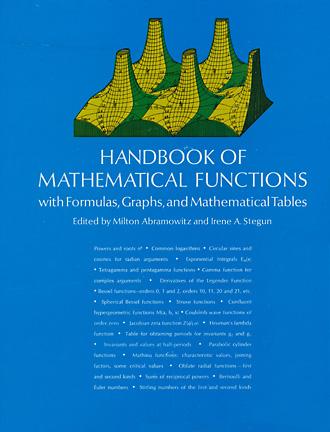 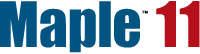 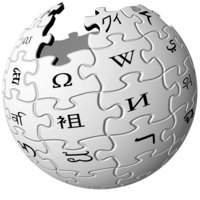 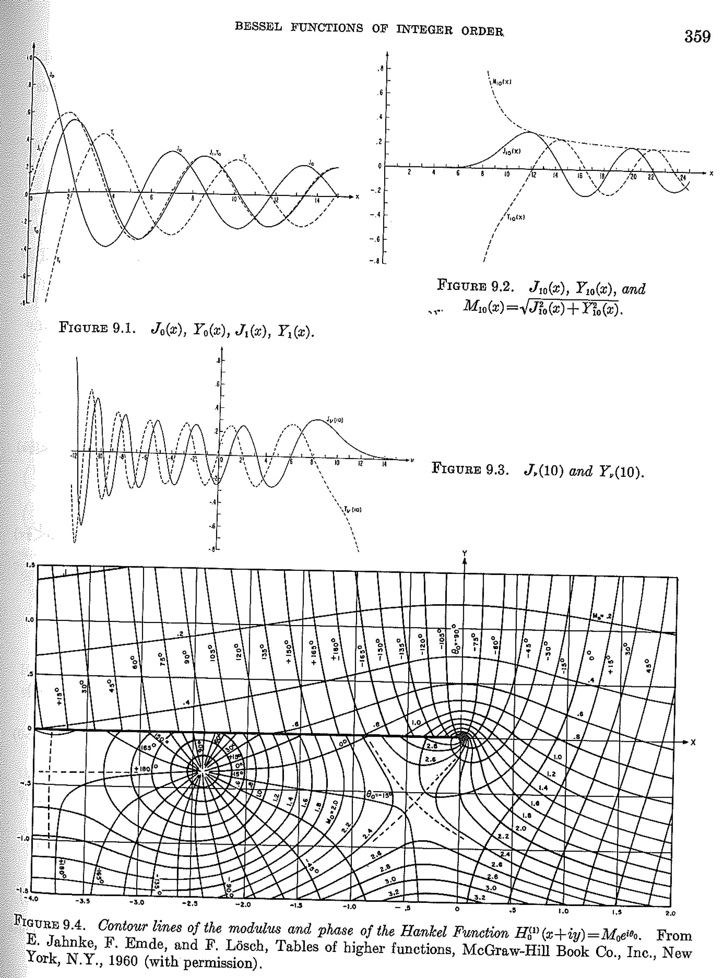 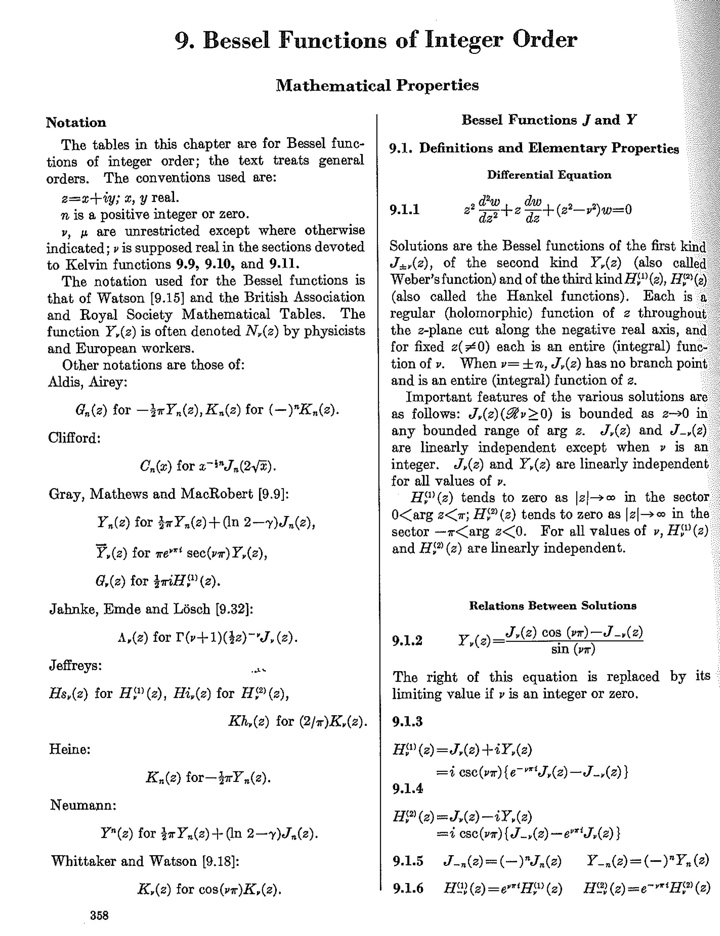 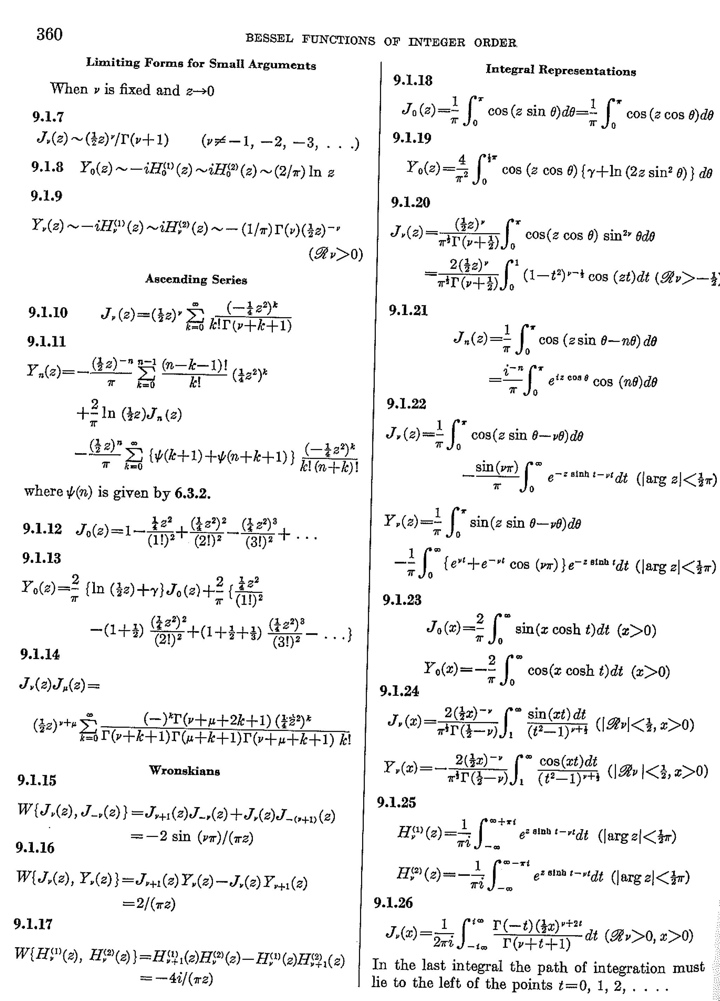 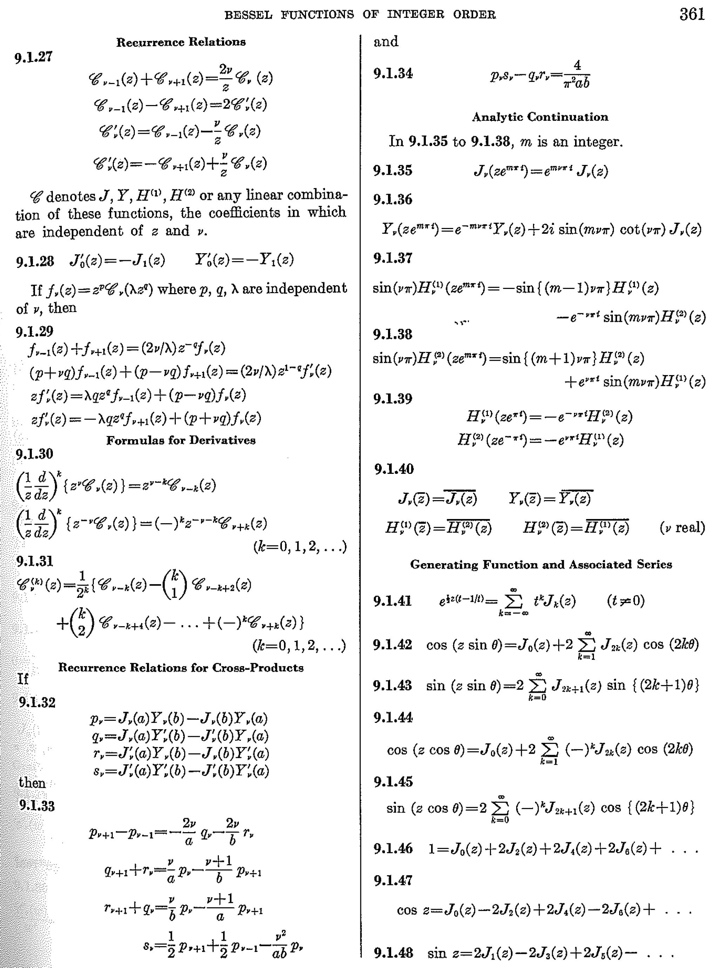 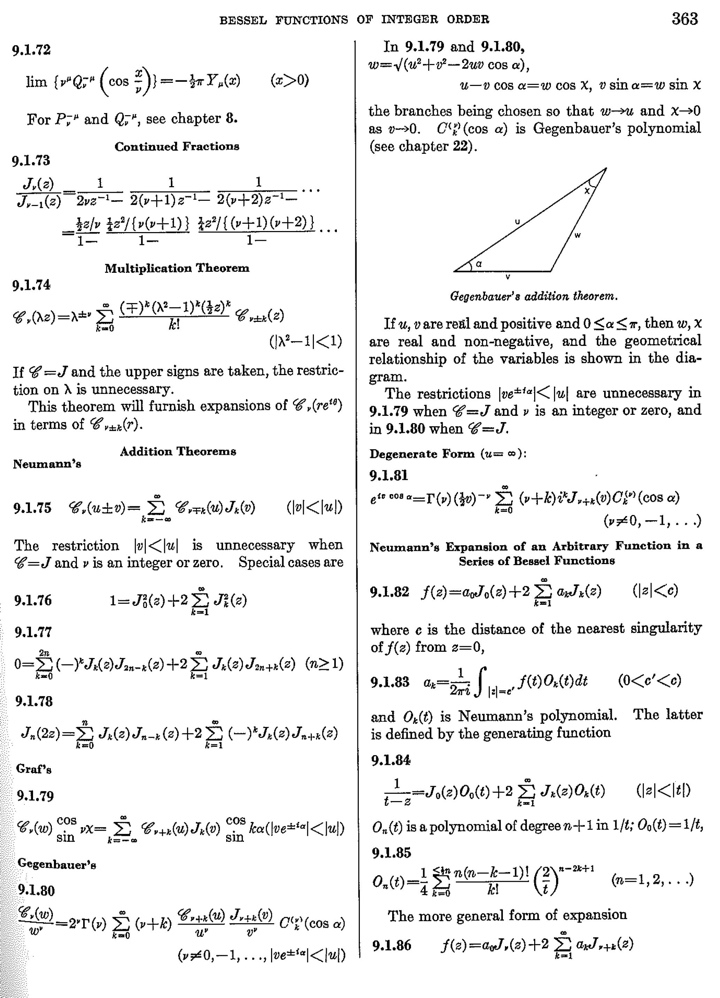 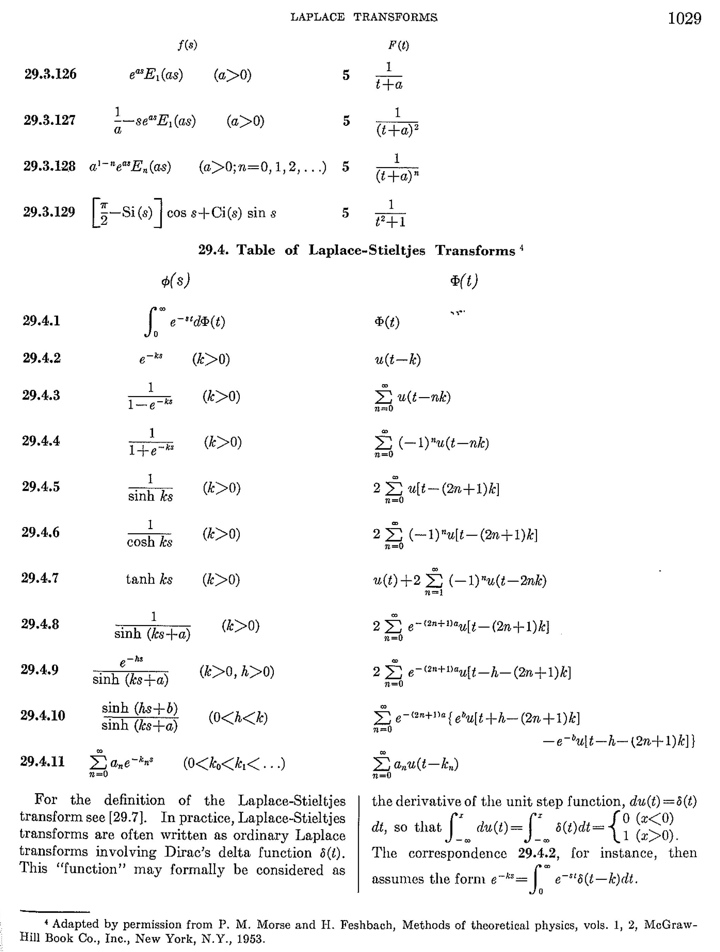 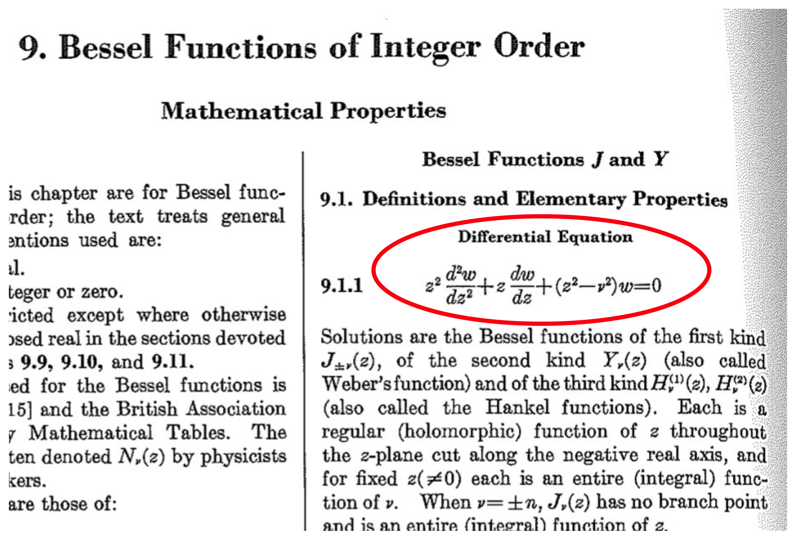 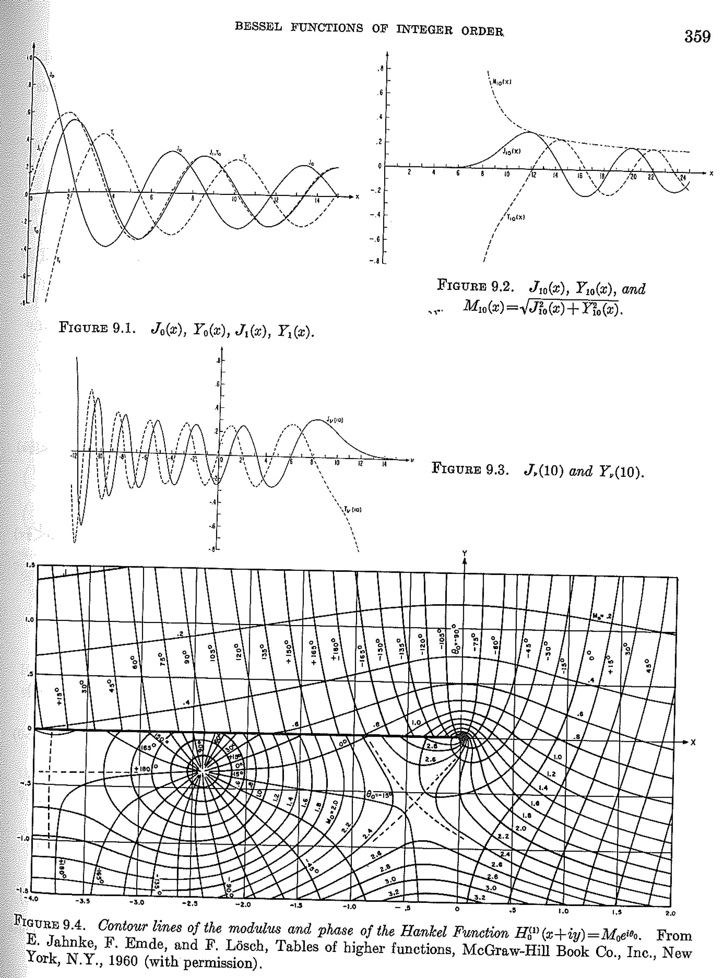 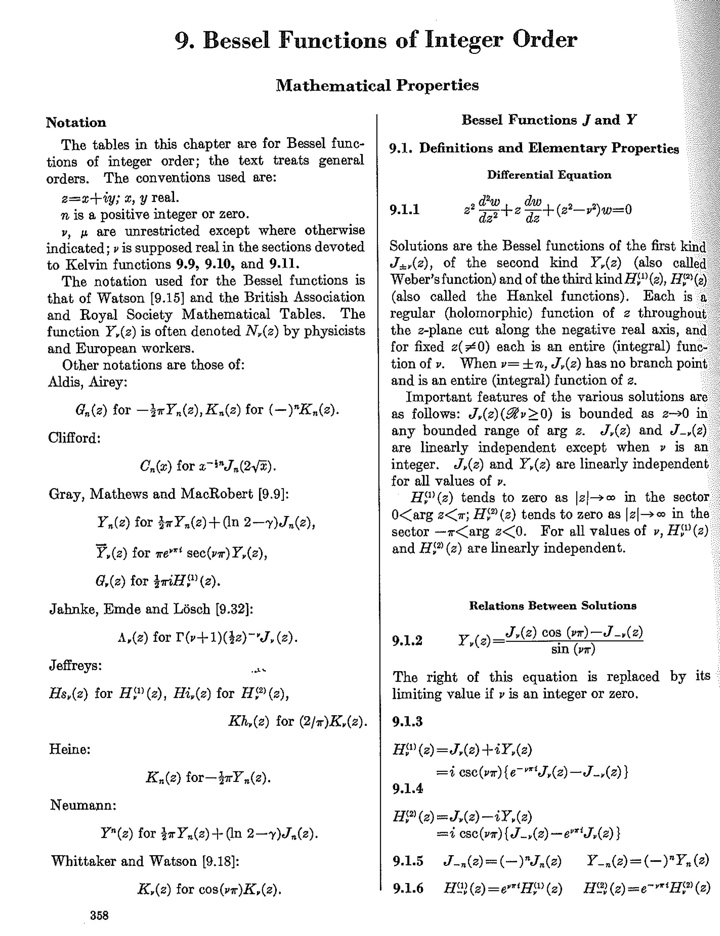 ReActivity
Wendy Mackay, INRIA Saclay,
J.-D. Fekete, INRIA Saclay,
logs of experiments for biologists, historians, other scientists
Adaptive combinatorial Search
Youssef Hamadi, MSRC
Marc Schoenauer, INRIA-Saclay
improve the usability of Combinatorial Search algorithms.
automate the fine tuning of solver parameters.
parallel solver: “disolver”
Cloud computing action
Gabriel Antoniu (INRIA Rennes)
Bertrand Thirion (INRIA Saclay)
correlation between Neurospin MRI images and genomic data
thousands of most precise images
thousands of genomic variables
with middleware of G. Antoniu
BlobSeer (a la Map-Reduce) for grid machines
on top of Azure
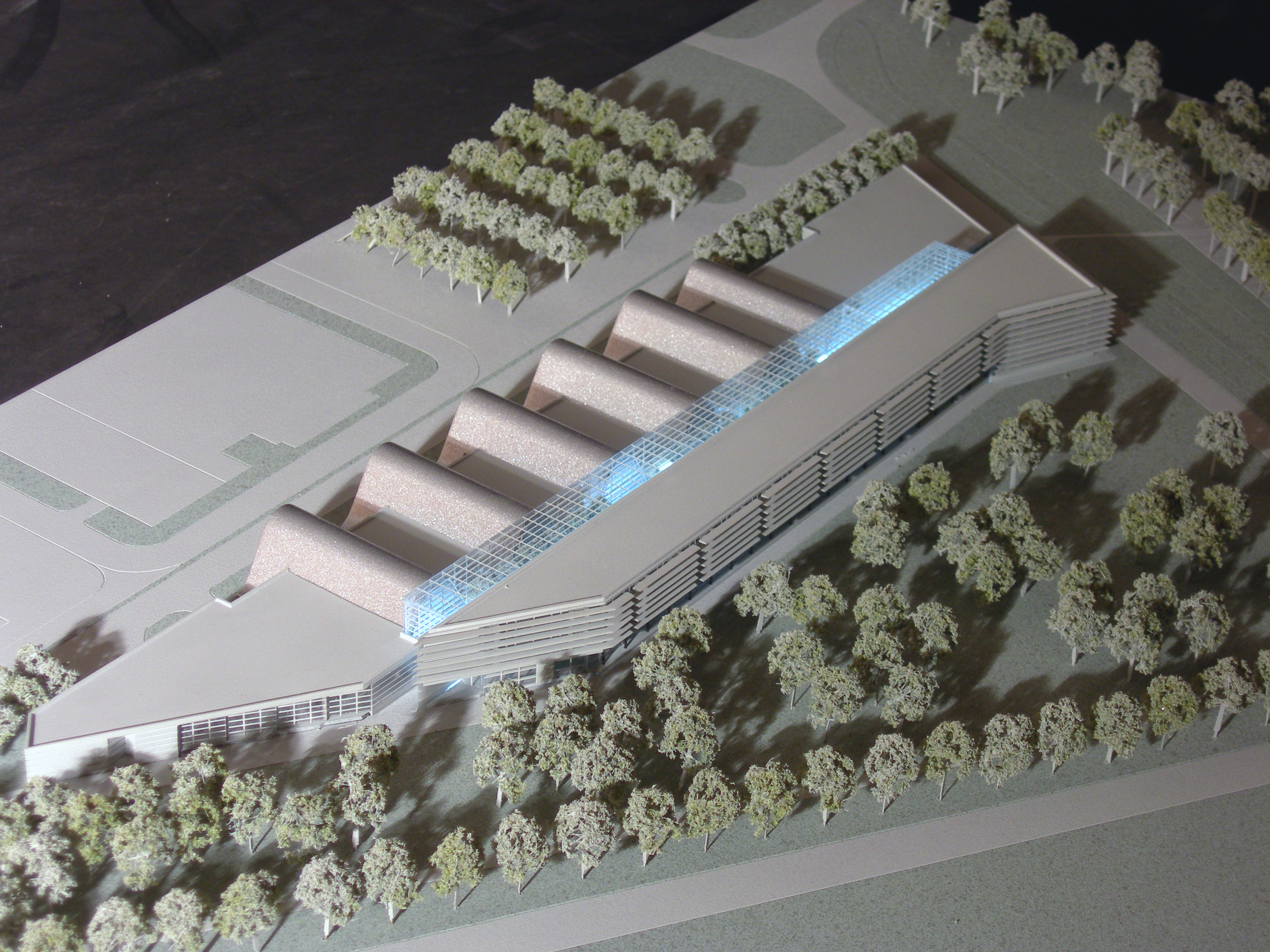 Clinical area (8 hospital bed, neuro psy rooms, EEG / /MEG)
IRM 3T
IRM 7T
IRM 11.74T
logistic
Future scanner
Library and conférence room
17.65T/260mm
Laboratories and offices
Pre-clinecal area  (transgenic mice, primates, operating bloc, labs)
Cloud computing action
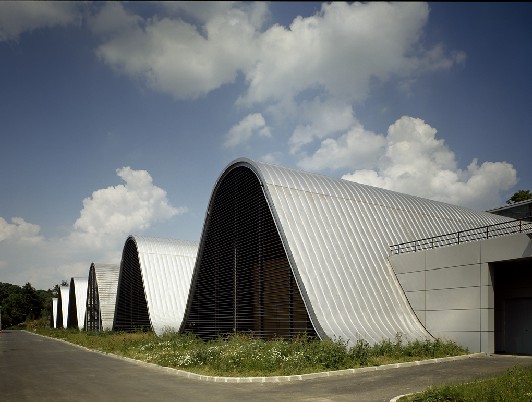 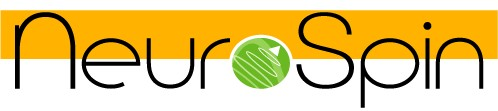 Neuroimaging center at Saclay
[Speaker Notes: Not a PLS expert but a user 
this talk will not present theoratical developpement of PLS but pratical applications of it neuroimaging data]
Image and Video mining
Jean Ponce, ENS 
Andrew Blake, MSRC
Etienne Mémin, INRIA Rennes
Cordelia Schmid, INRIA Grenoble
Ivan Laptev, INRIA Rocq.
Josef Sivic, INRIA Rocq.
Rick Zelinsky, MSRR
Computer vision and Machine learning for:
archaeology and cultural heritage preservation: 3D object modeling and recognition from historical paintings and photographs
environmental sciences:  change detection in dynamic satellite imagery
sociology: human activity modeling and recognition in video archives
Image and Video mining
archaeology and cultural heritage preservation: 3D object modeling and recognition from historical paintings and photographs
Image and Video mining
sociology: human activity modeling and recognition in video archives
Conclusion
Logics in track A
Sciences in track B
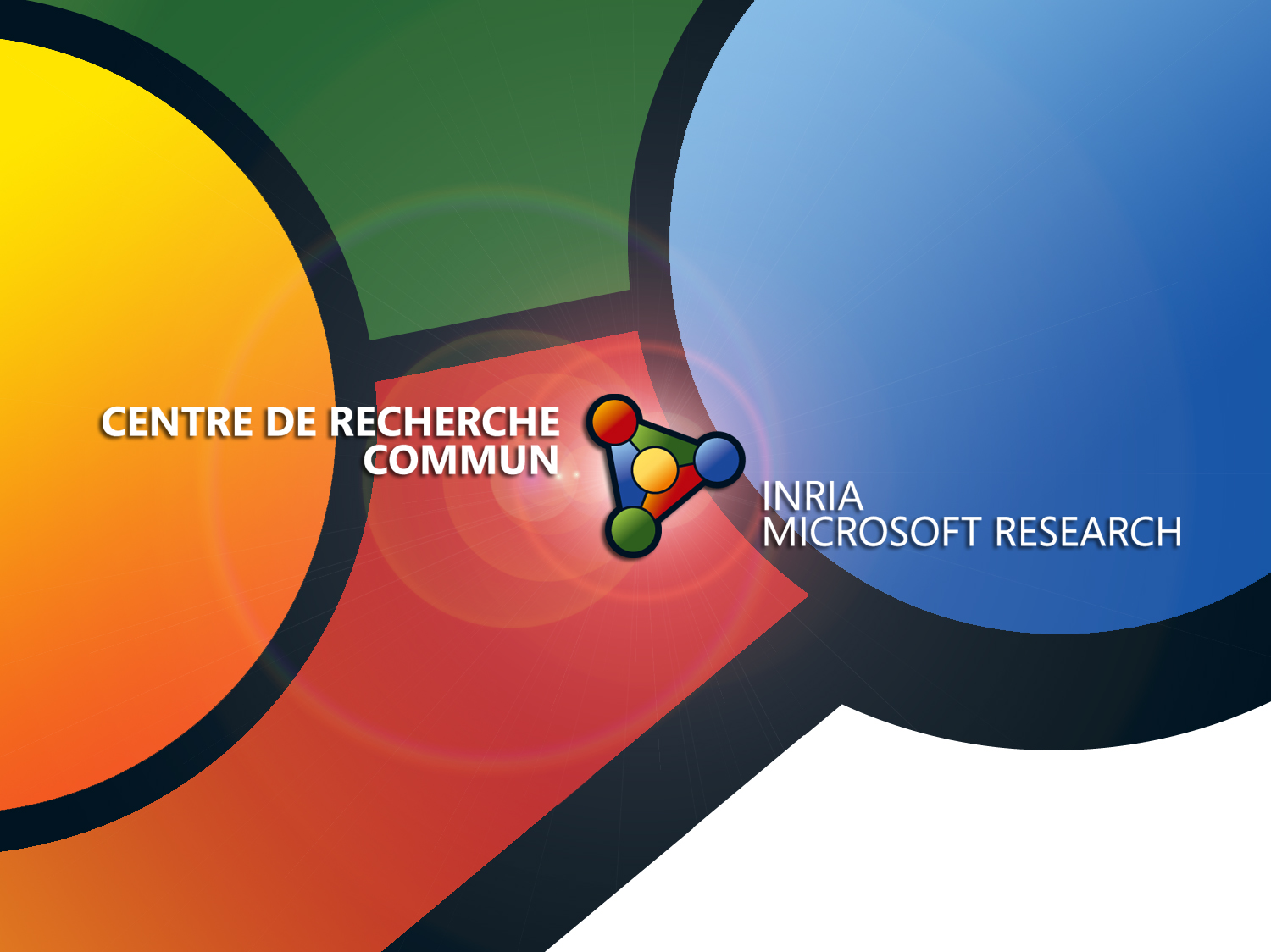